Практико-ориентированный семинар
«Интерактивные формы активизации познавательной деятельности обучающихся при изучении регионального компонента на уроках географии»
Ведущий семинара:
Конькова Елена Леонидовна, учитель географии МБОУ «Средняя школа №12» 
г. Нижневаровска
Теоретические основы использования интерактивных форм и методов обучения в условиях реализации обновленных ФГОС ООО, ФГОС СОО.
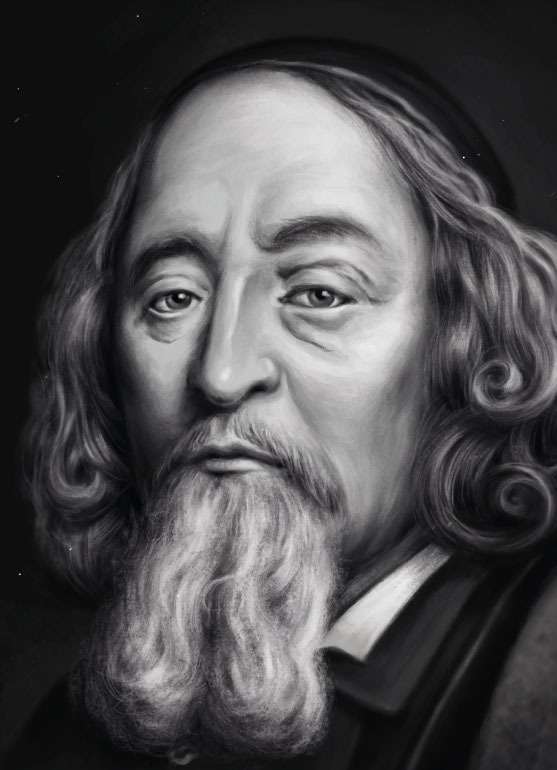 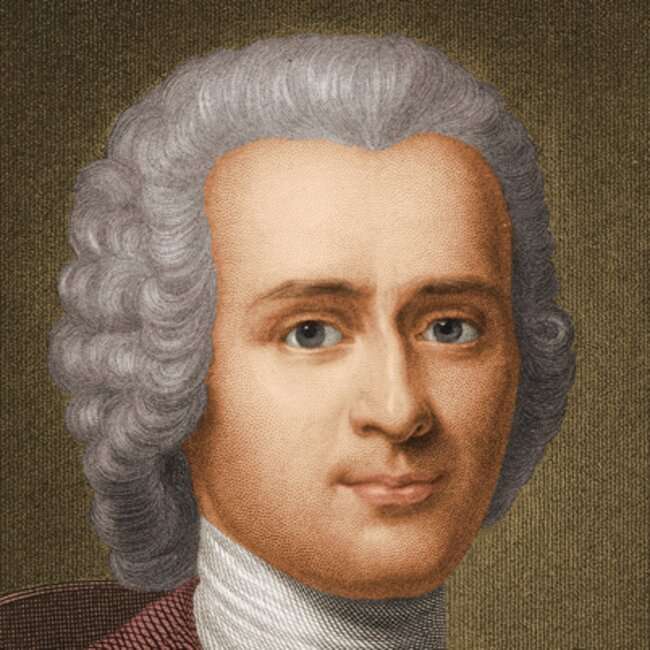 Ученик - равноправный участник процесса обучения, должен проявлять активность в обучении
Активность должен был проявлять только преподаватель, ученик - пассивен
Я. А. Коменский
Ж.-Ж. Руссо
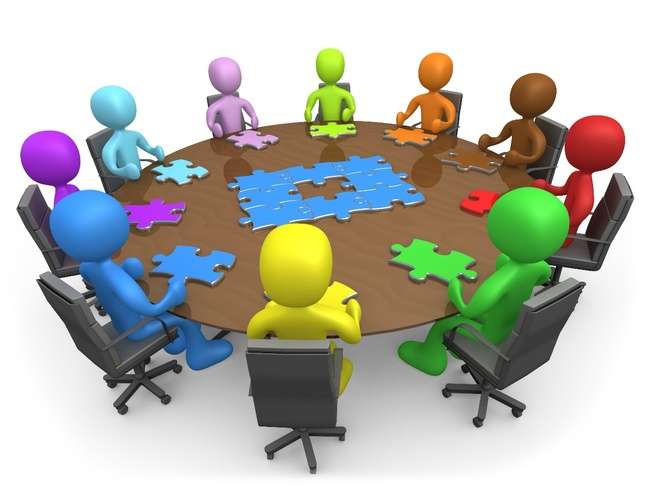 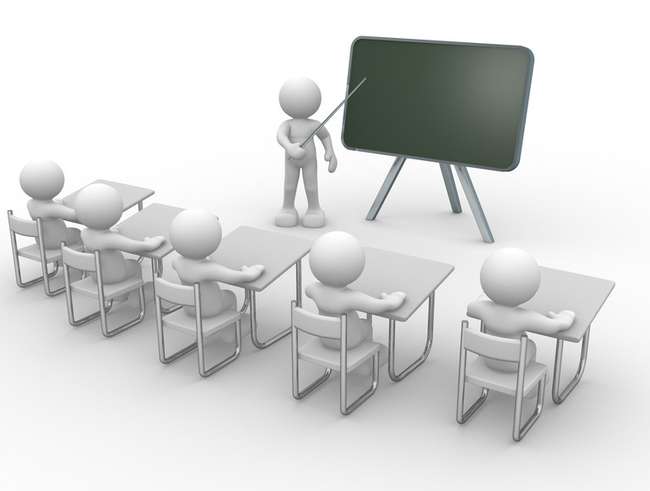 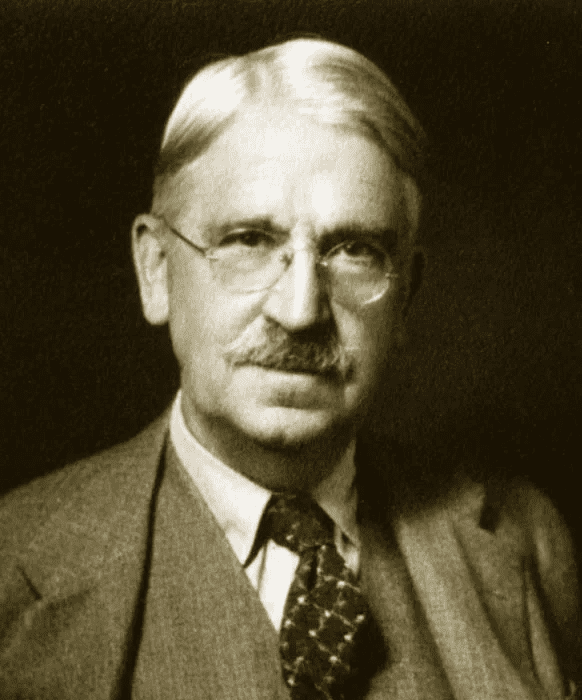 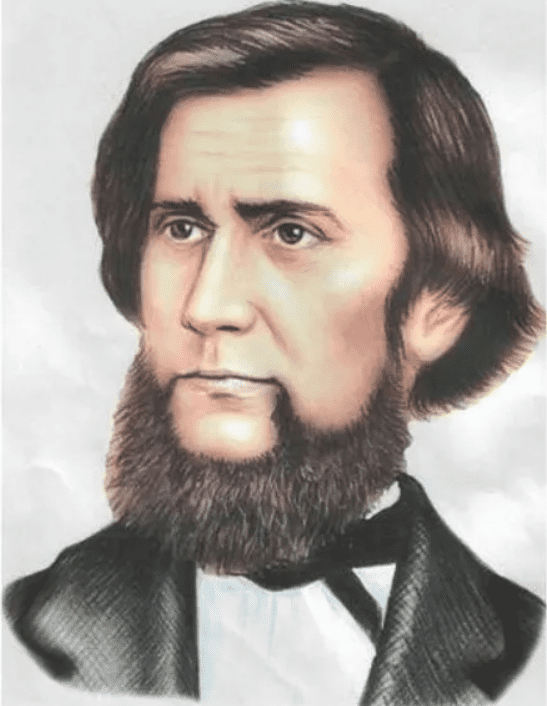 Дж. Дьюи
К. Д. Ушинский
«Компетенция это – готовность человека к мобилизации знаний, умений и внешних ресурсов для эффективной деятельности в конкретной жизненной ситуации»
А.В. Хуторской
Активные методы широко практиковались в 20-х гг. ХХ в
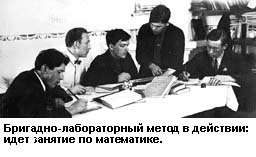 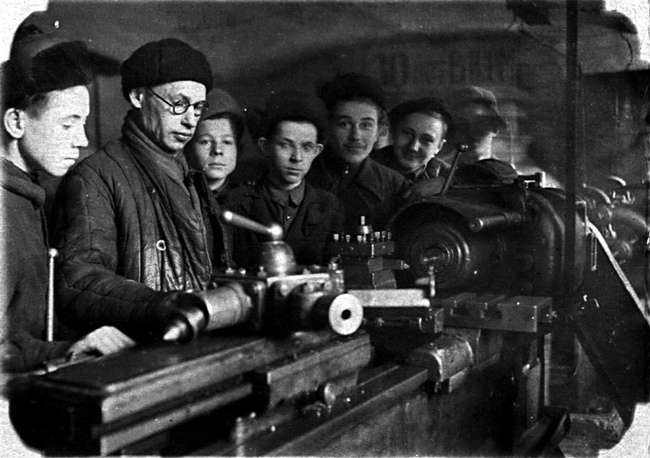 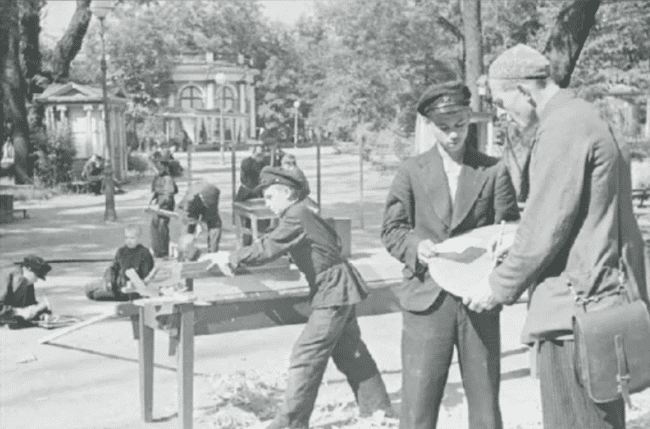 Практика.
Производственные, трудовые экскурсии.
Интерактивное обучение
- обучение, построенное на взаимодействии учащегося с учебным окружением, учебной средой, которая служит областью осваиваемого опыта;
- обучение, которое основано на психологии человеческих взаимоотношений и взаимодействий;
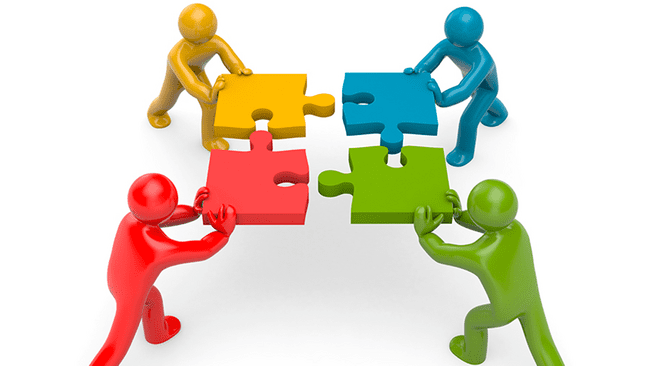 - обучение, понимаемое как совместный процесс познания, где знание добывается в совместной деятельности через диалог, полилог.
Интерактивные методы обучения позволяют решать следующие задачи:
– Активное включение каждого ученика в процесс усвоения учебного материала;
– Повышение познавательной мотивации;
– Обучение навыкам успешного общения (умения слушать и слышать друг друга, выстраивать диалог, задавать вопросы на понимание);
– Развитие навыков самостоятельной учебной деятельности: определение ведущих и промежуточных задач, умение предусматривать последствия своего выбора, его объективная оценка;
– Воспитание лидерских качеств;
– Умение работать с командой и в команде;
– Принимать на себя ответственность за совместную и собственную деятельность по достижению результата.
Этапы интерактивного обучения:
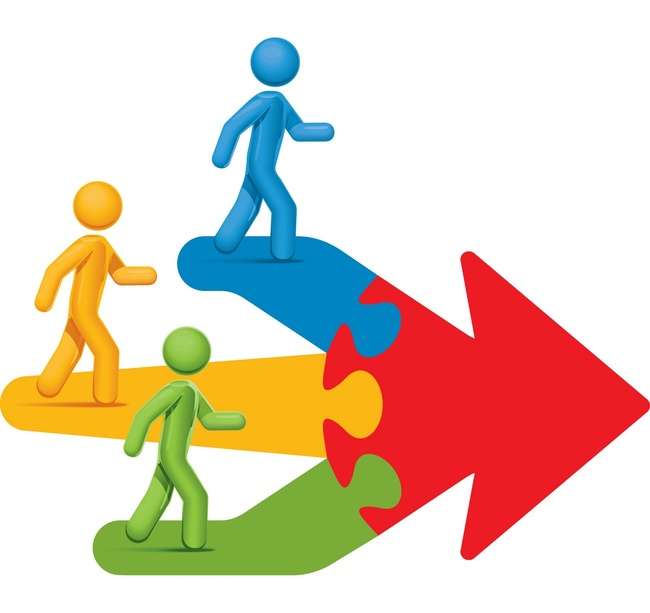 – подготовительный этап;
– постановка проблемной ситуации;
– формирование учебных групп;
– организация учебной деятельности учащихся в группе;
– презентация групповых решений;
– рефлексия прошедшего занятия
Региональная инновационная площадка.
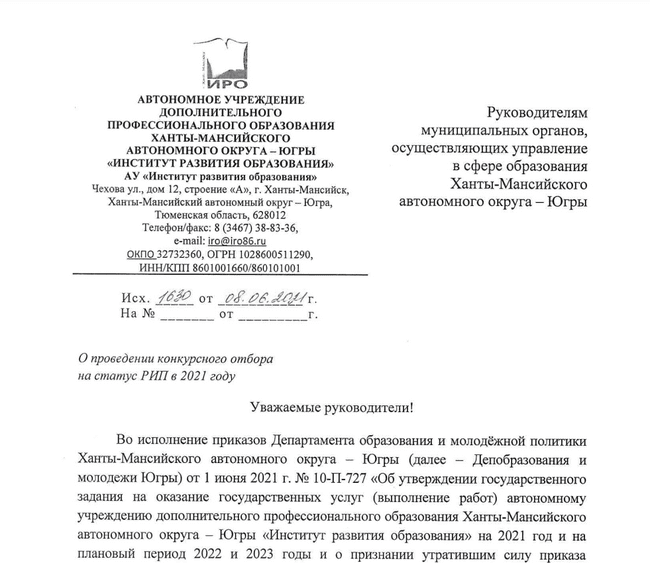 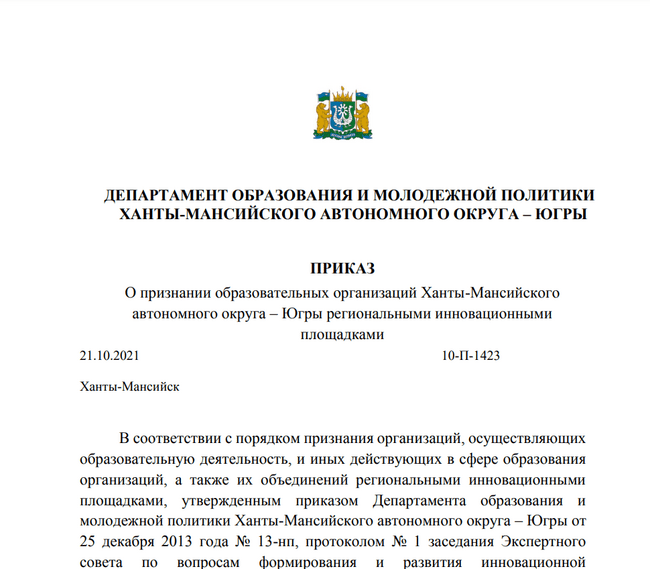 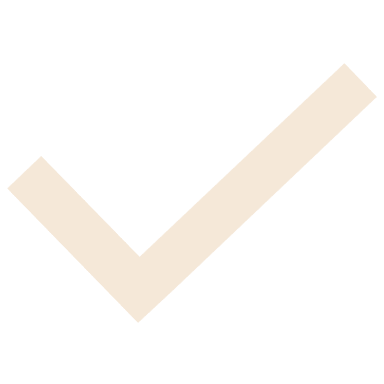 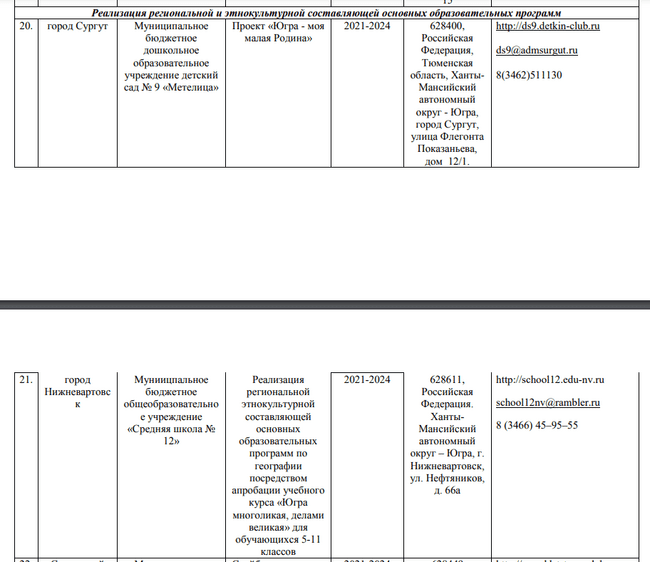 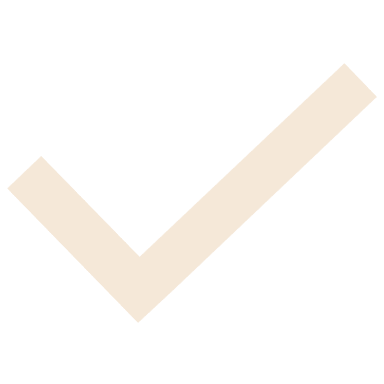 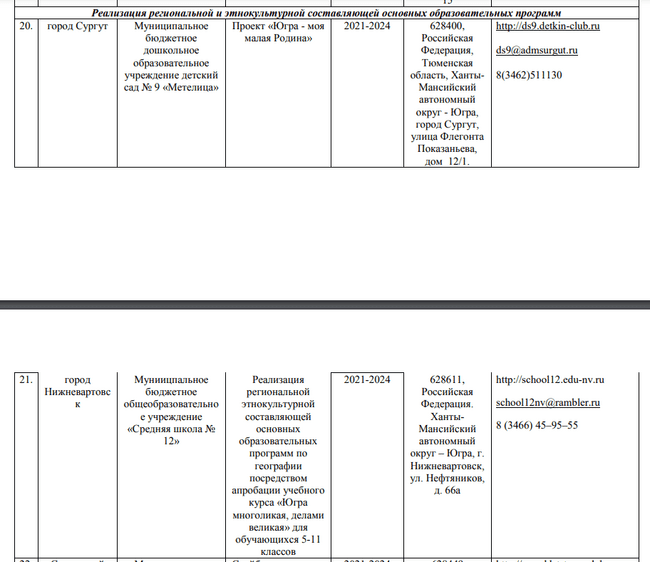 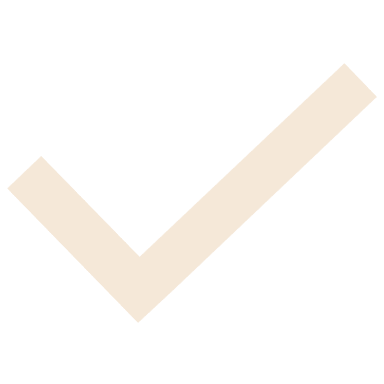 Региональная инновационная площадка.
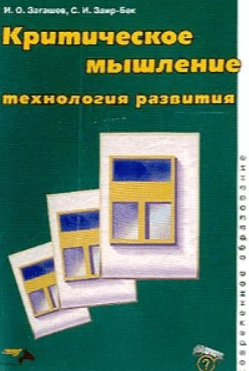 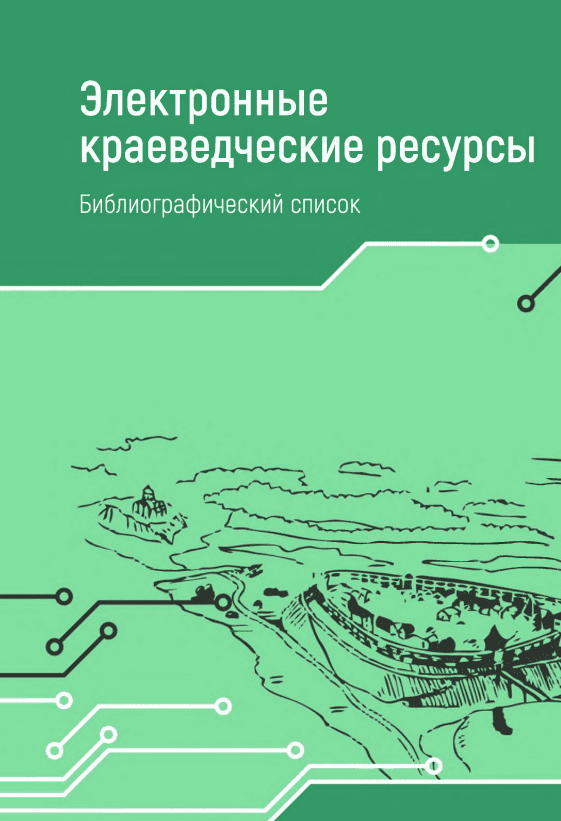 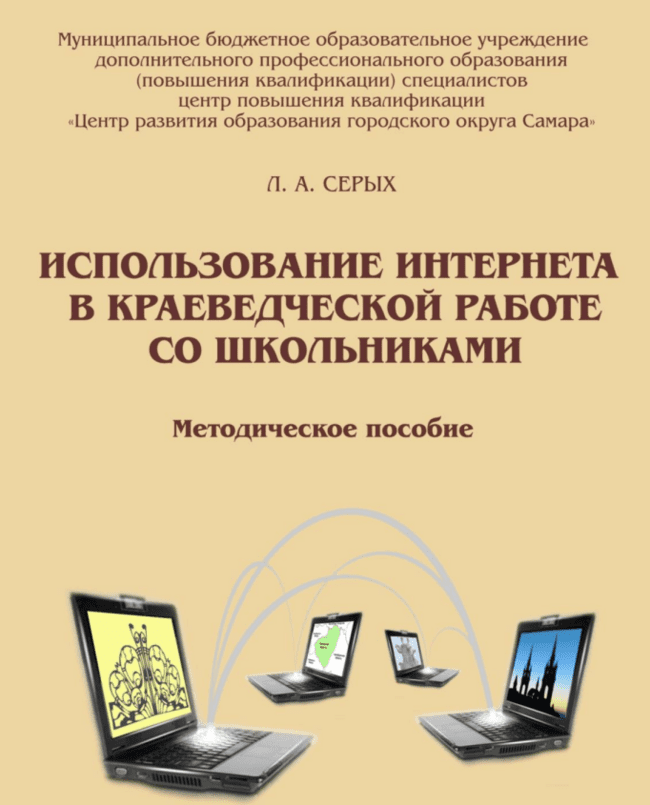 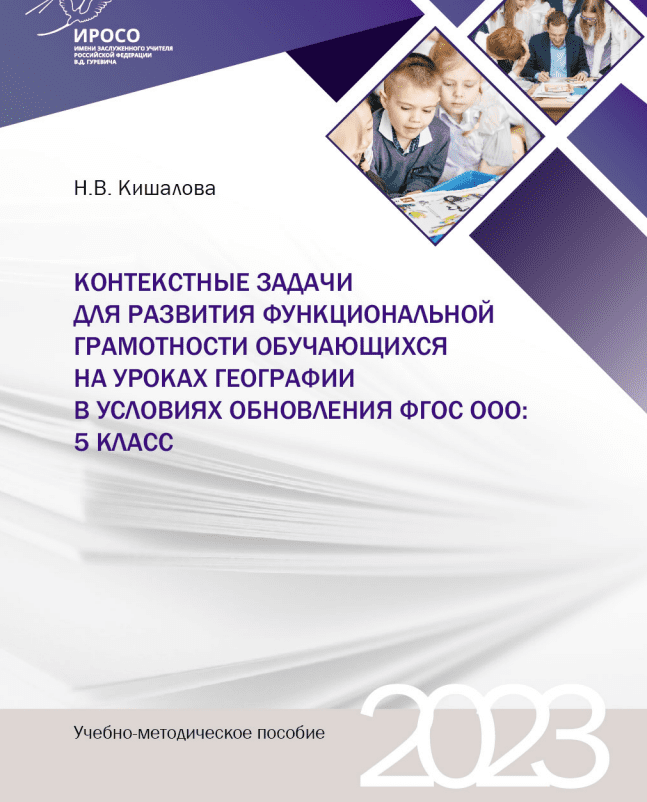 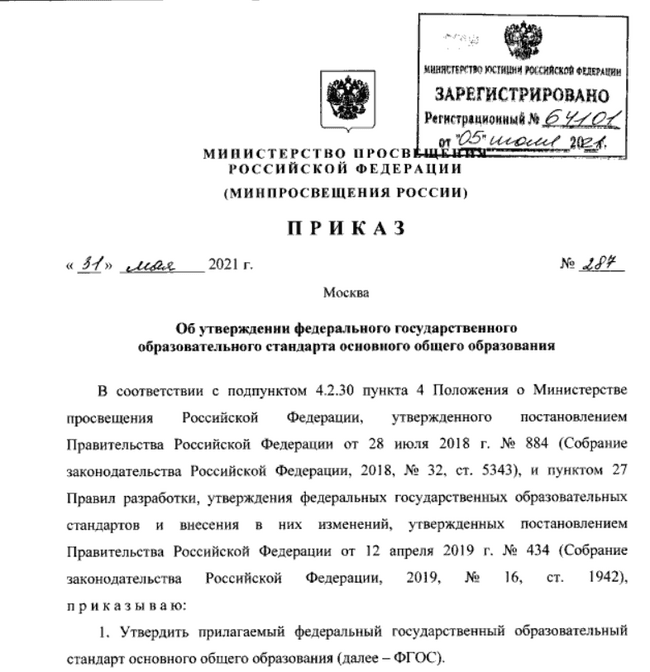 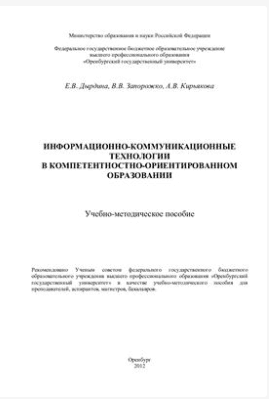 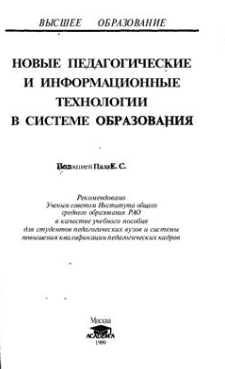 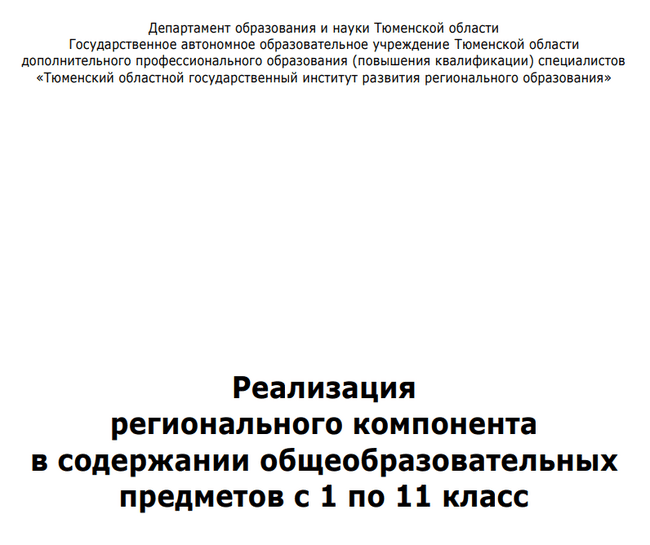 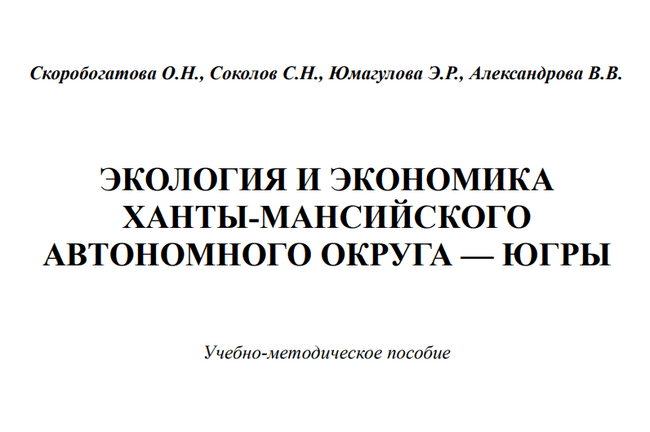 Экспериментальная рабочая программа учебного курса по географии «Югра многоликая, делами великая» для обучающихся 5-11 классов общеобразовательных организаций.
Изучение живой и не живой природы родного края
Блок «Знай родной край!» 
(6 класс)
Блок «Диалог культур Югры» 
(7 класс)
Блок «Мой край – Югра» (5 класс)
Блок «Экономика Югры» 
( 9 класс)
Блок «Моя Югра. Природа и люди» 
(8 класс)
Блок «Экология Югры» 
( 10 класс)
Блок «Югра – настоящее и будущее» 
( 11 класс)
История открытия, изучения и особенности географического положения родного края; ориентирование в своем населенном пункте.
Изучение особенностей развития отраслевой структуры и территориальной организации хозяйства ХМАО – Югры
Изучение взаимодействия природы и общества
Знакомство с коренными малочисленными народами Югры, их традициями, бытом, культурой
Изучение сферы профессиональной деятельности в ХМАО - Югре
Изучение особенностей географического положения территории Югры на карте России, специфику её природы и населения
Метод интенсификации обучения
«Интенсификация - усиление, увеличение напряженности, производительности, действенности»
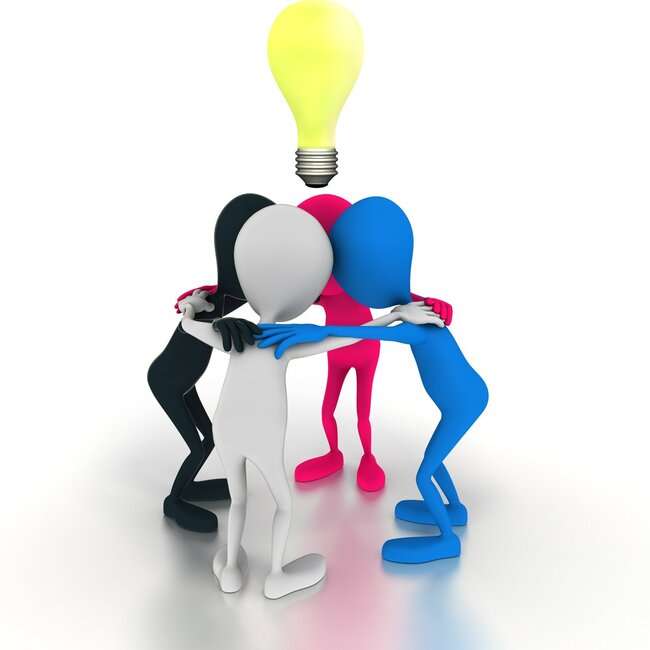 «Проблема – сложный вопрос, задача, требующие разрешения, исследования»
Словарь русского языка С.И. Ожегова
Тема «План местности» (5 класс)
Проблемное задание:  работая с планом местности вычислить время по пройденному маршруту?
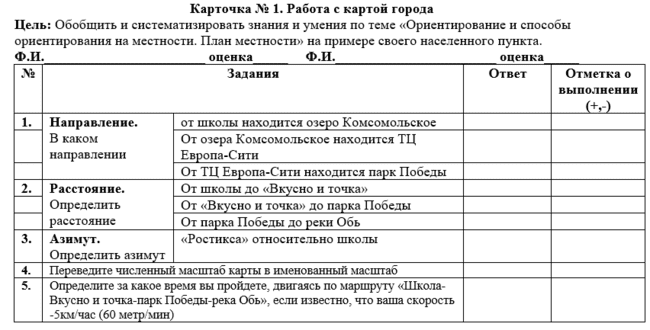 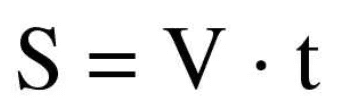 Тема «Народы мира» (7 класс)
Проблемные вопросы:
 - Почему продукты питания и зимнюю одежду ханты и манси хранят в лабазе – деревянном срубе, который стоит на сваях? 
- Почему традиционным жилищем у ханты и манси является чум, а не дом?
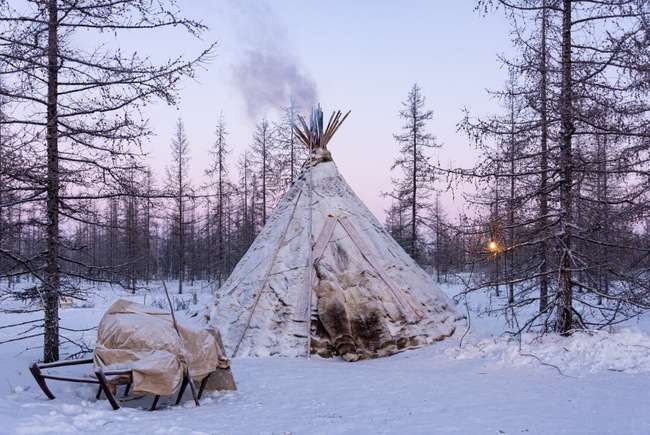 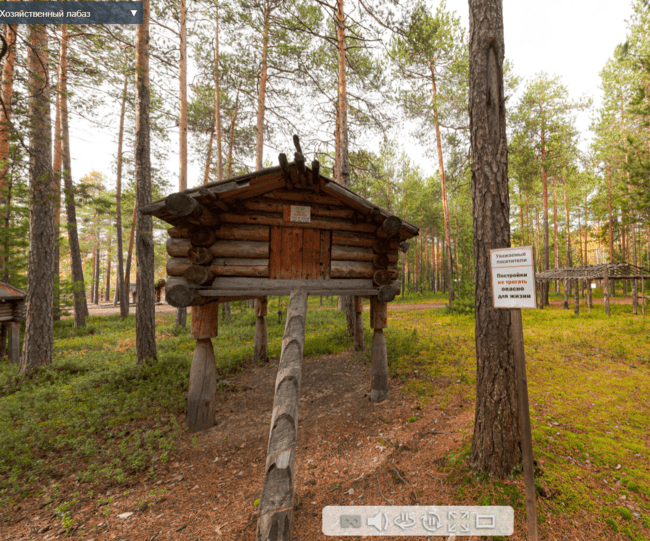 Зимний чум. Фото из сети Интернет.
Лянторский Хантыйский этнографический музей http://lhem.ru/index.html
Как построить чум https://www.youtube.com/watch?v=JWGHzWs3L1w
Тема «Народы мира» (7 класс)
Проблемный вопрос: Почему чум, а не дом?
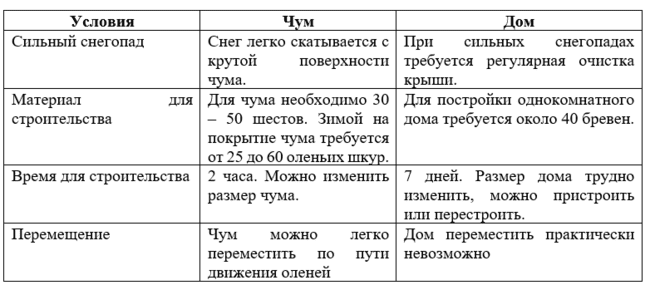 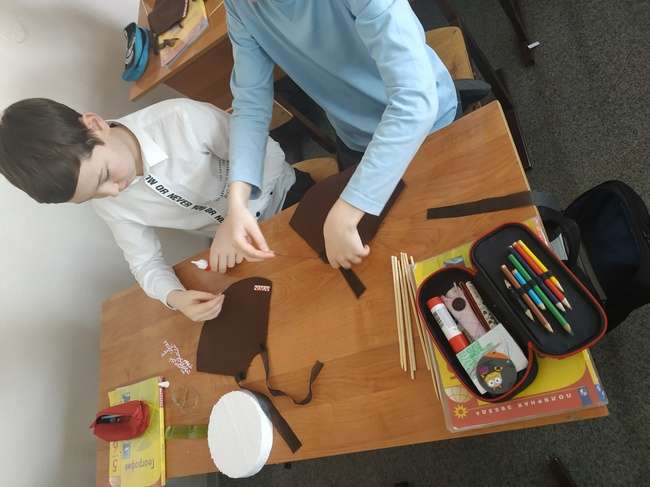 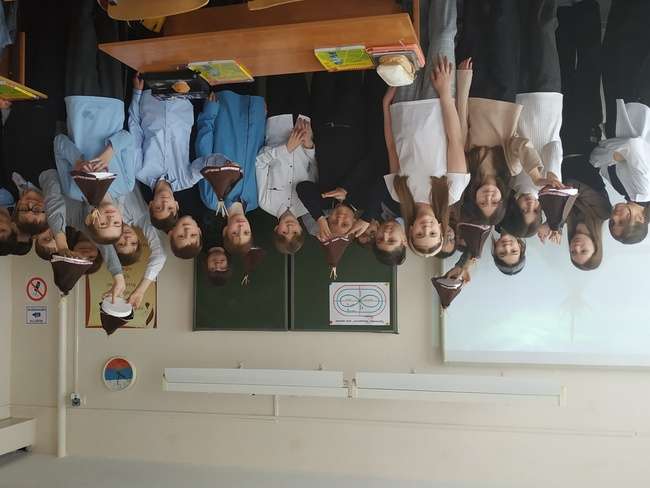 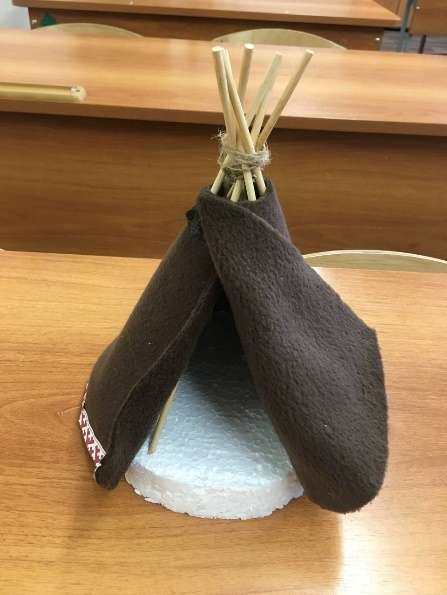 Методы организации учебного исследования и проектной деятельности.
«Самое лучшее открытие – то, которое ребенок делает сам»   
Ральф УолдоЭмерсон
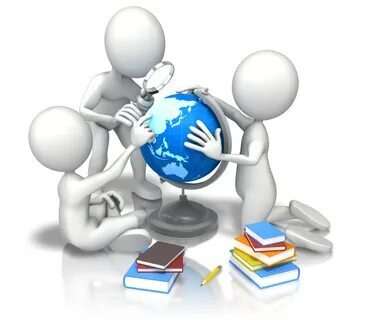 Одна из важнейших задач учителя в современных условиях уметь создать среду, провоцирующую учащегося на появление вопросов и желание найти ответы, то есть на проявление черт исследовательского поведения.
Темы «Ориентирование» (5 класс) или «Природные зоны» (6 класс)
Исследование текста
Проблемные вопросы: 
- Почему Васютка не погиб в тайге от голода и холода? 
- Что помогло Васютке выжить? 
- Чем богата тайга?
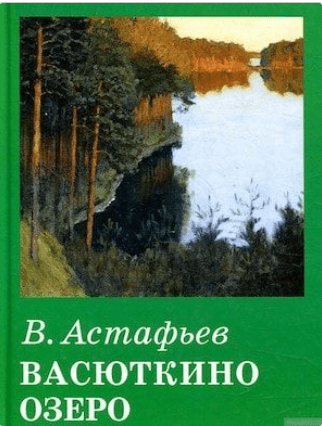 Задания на поиск ошибок в тексте, восстановление записей текста, пропусков слов в тексте.
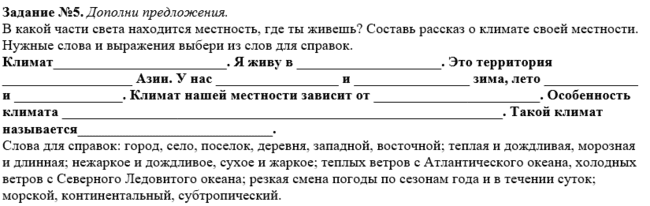 Тема «Формирование климата России. Климатообразующие факторы» (8 класс)
Исследование карты
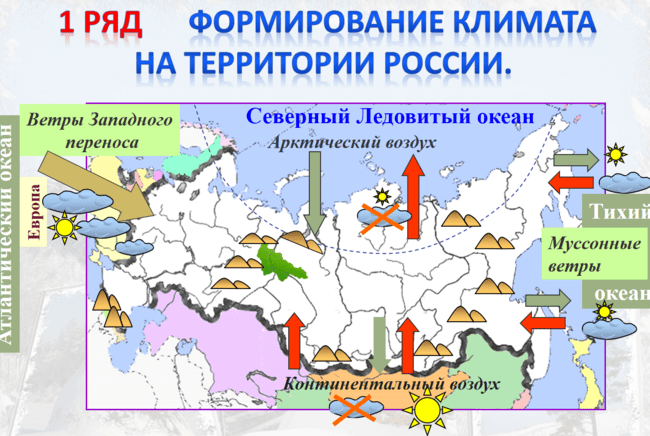 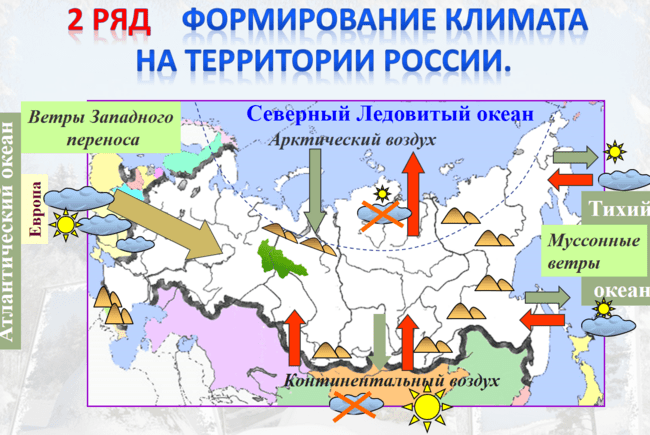 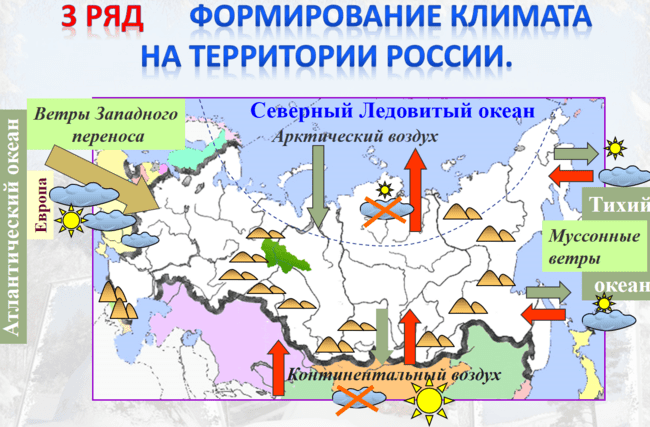 Тема «Западная Сибирь» (9 класс)
Исследование текста, карты
Представьте себе, что вы специалист отдела кадров, вы занимаетесь поиском и подбором работников. К вам пришли резюме, есть вакансии, ваша задача распределить сотрудников по отраслям производства и направить на работу в экономические районы Югры.
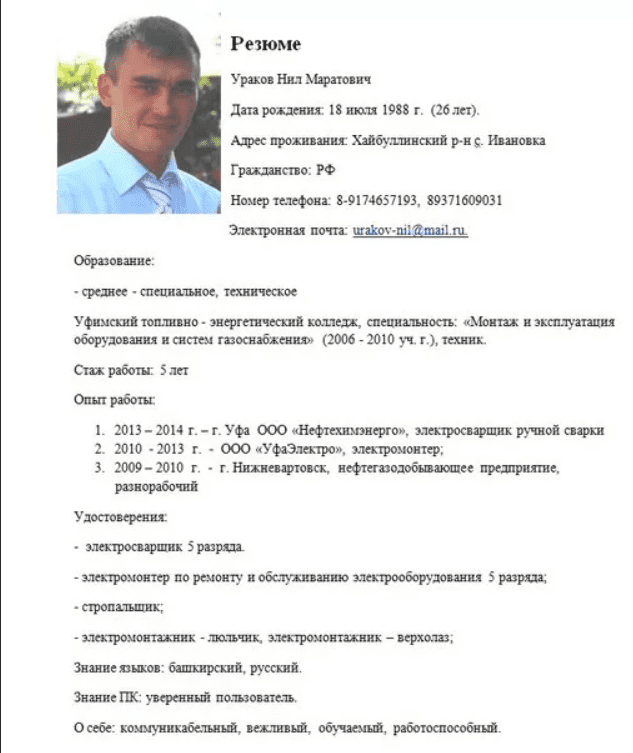 Лаборант химического анализа, оператор по добыче нефти и газа, сварщик, водитель всех категорий, тракторист, лесоруб, мастер маникюра, айти -специалист, строитель, горный мастер, лесничий
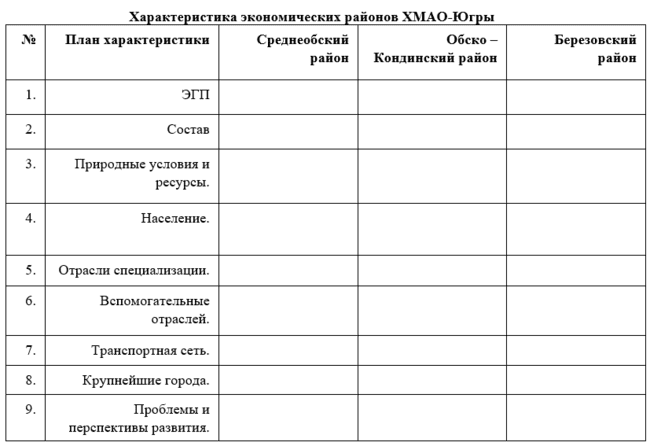 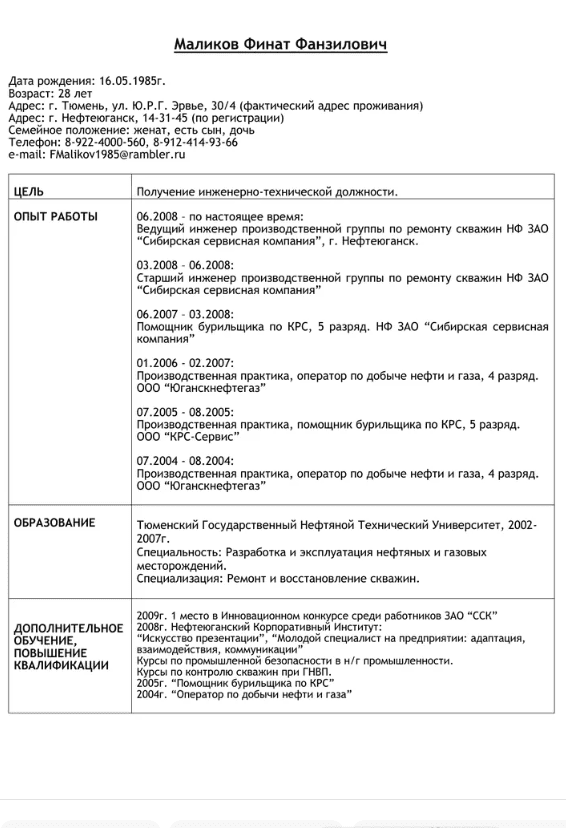 Учебное проектирование
При выборе тем краеведческого проекта для выполнения учащимися в ходе изучения курса географии учитель руководствуется следующими критериями:
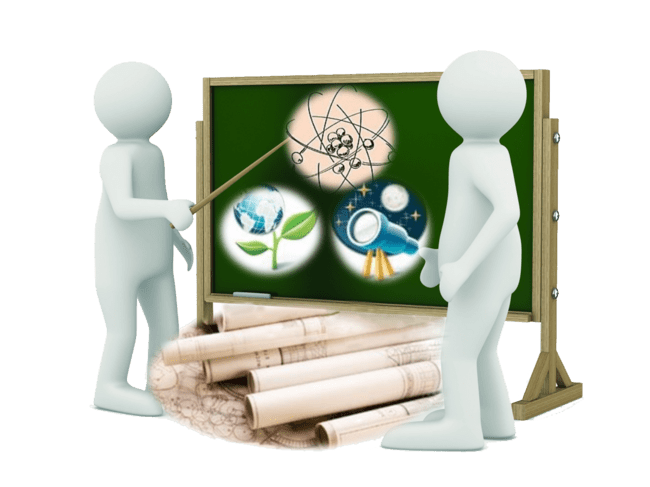 - значимость данной информации для учащихся;
- социальная значимость проекта;
- наличие в проекте воспитательного потенциала;
- связь с изучаемыми темами школьного курса географии;
- возможность постановки проблемы;
- время, отводимое на изучение данного раздела и темы;
- возможность реализации межпредметных связей;
- соотношение имеющихся знаний и личного опыта учащихся в пользу первых.
Тема «Международный туризм» (10 класс)
Проблема: Чем можно привлечь туриста в Югру? Какой брэнд можно предложить?
Разработайте маршрут, где будут представлены уникальные объекты Югры.
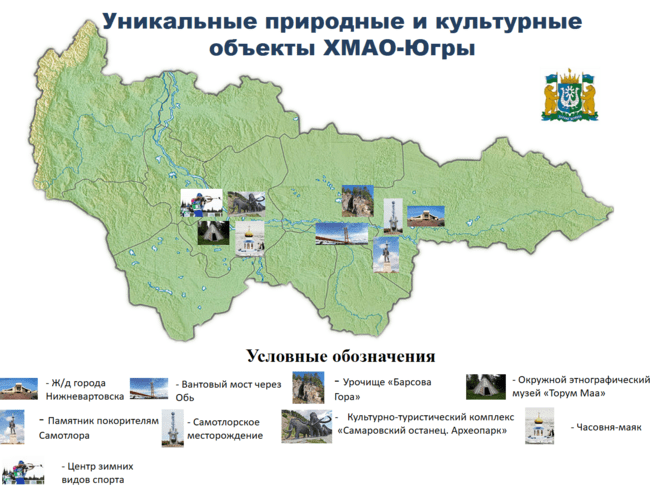 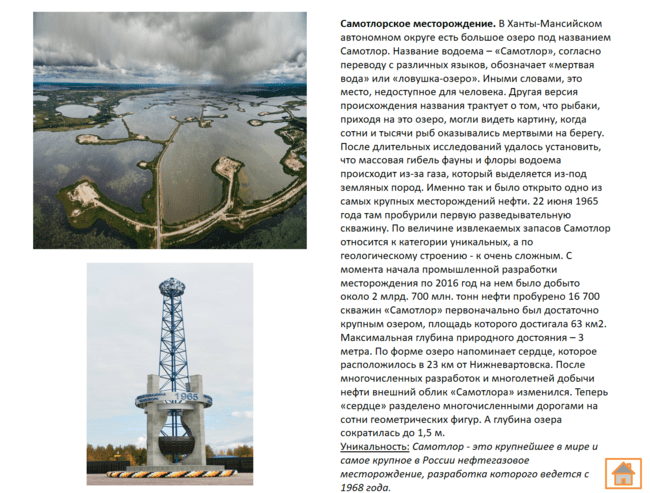 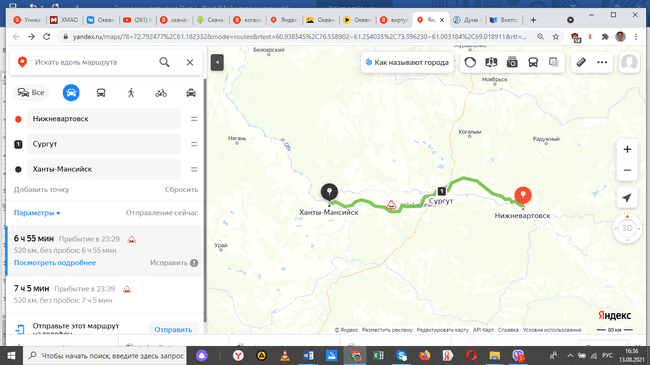 Участие проектов в конкурсах
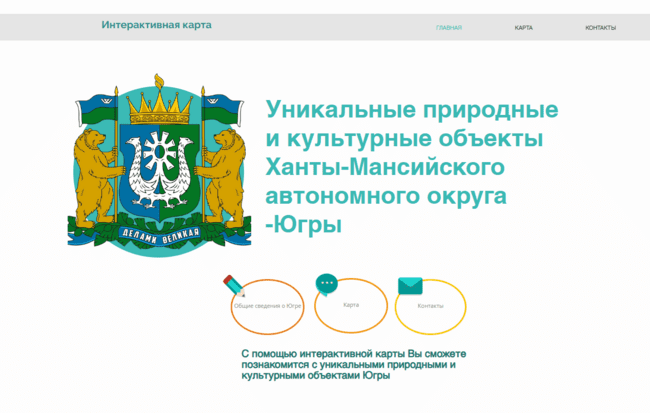 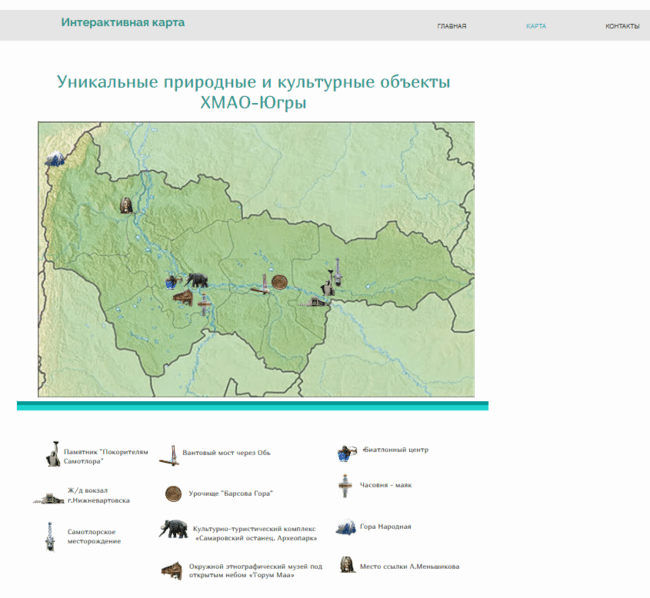 Интерактивная карта
3 место, городской слет НОУ
Интерактивный квест «И чем полней люблю, тем больше знаю»,  1 место, городском НОУ
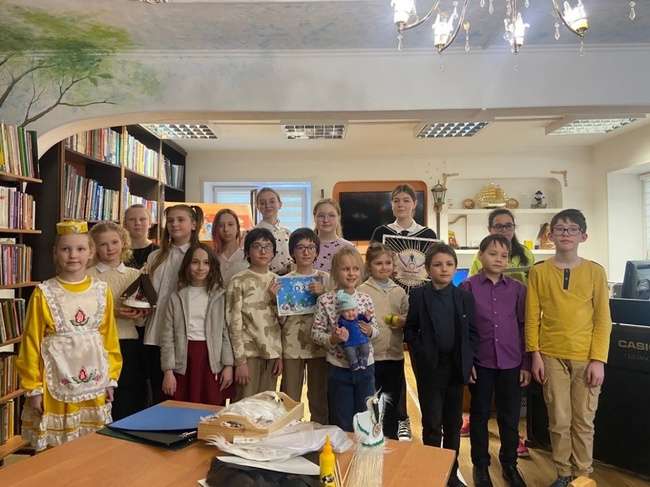 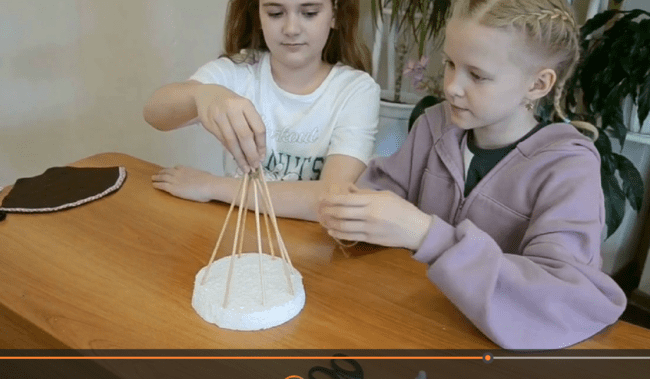 2 место, Межрегиональная конференция творческих исследований детей и подростков «Ремесла и промыслы: прошлое и настоящее»
https://nuum.ru/videos/1575276-maket-chuma
Типичное комплексное задание по ЕНГ включает в себя:
описание реальной ситуации, представленное, как правило, в проблемном ключе;
 ряд вопросов-заданий, относящихся к этой ситуации.
Контекстные задачи по формированию естественнонаучной грамотности обучающихся.
Естественнонаучная грамотность позволяет человеку принимать решения на основе научных фактов, понимать влияние естественных процессов, науки и технологий на мир, экономику, культуру. Не просто знать школьную программу, а понимать, что такое ГМО, почему нефть в водоеме — это плохо и для чего в природе нужны насекомые.
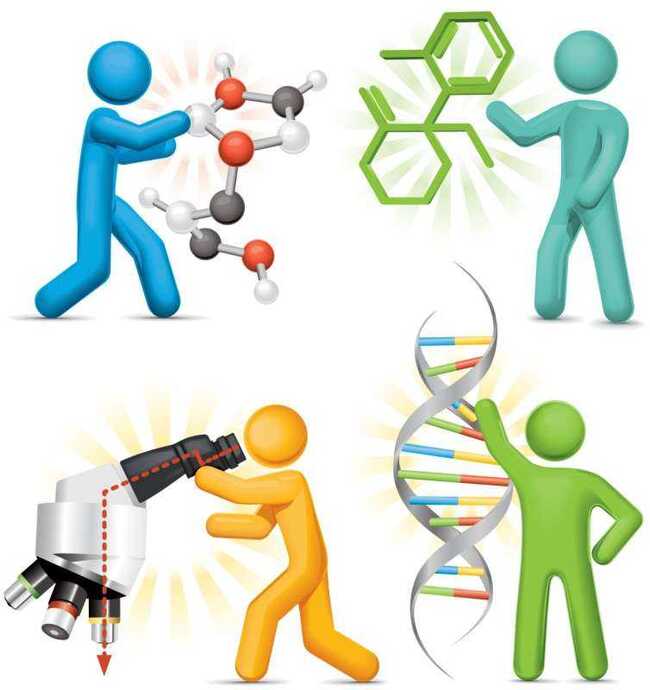 Тема: «Изображение на планах местности неровностей земной поверхности» (5 класс)
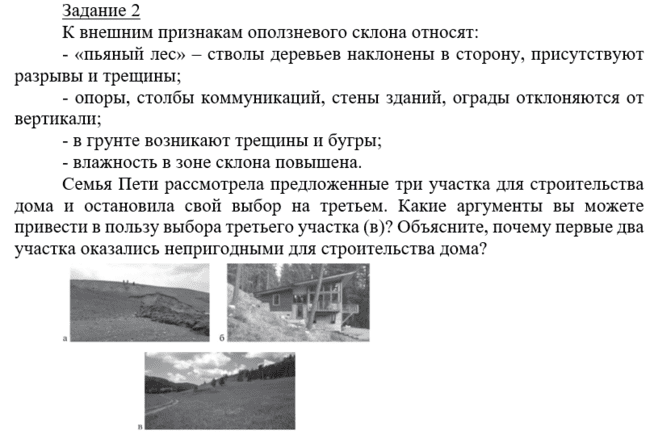 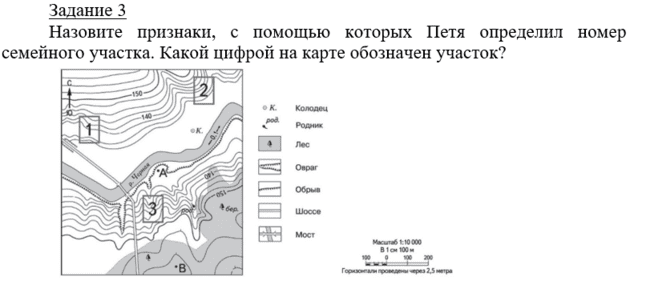 Тема: «Человек и биосфера» (6 класс)
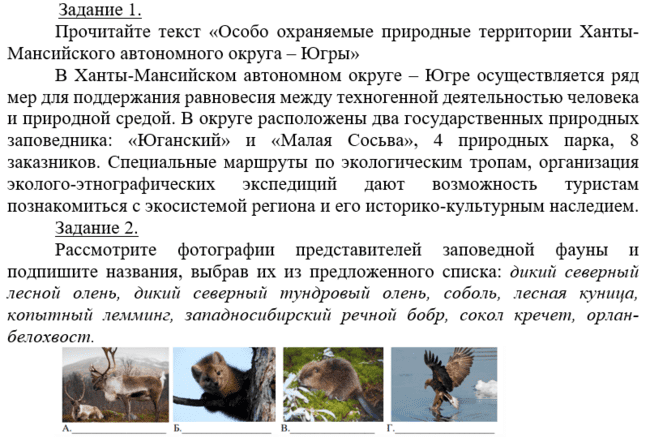 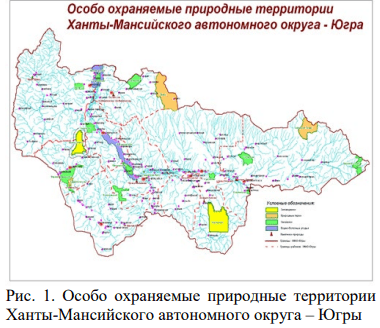 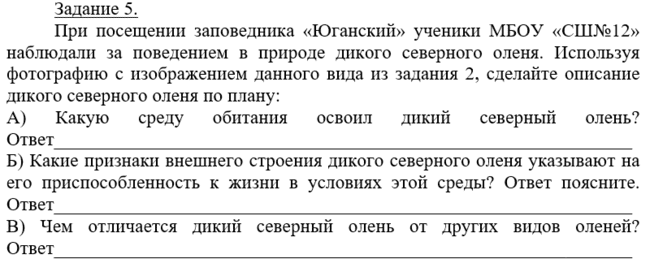 Надежные способы при выборе интернет-ресурса:
1. Адрес ресурса (для сайтов в домене .ru) 
Оканчивается ли адрес сайта/портала на: gov.ru, ac.ru, edu.ru? Если да, то ресурс – надёжный. 
Иначе – необходимо рассмотреть другие шесть признаков. 
Самые важные признаки: 
2. Авторство ресурса 
- Является ли ресурс зарегистрированным электронным СМИ или официальным ресурсом организации? 
- Контактные данные авторов - Указаны ли контактные данные для связи (адрес, телефон, электронная почта)?
-  Источники информации - Указаны ли источники, из которых взята информация или известный автор статьи? 
Второстепенные признаки: 
- Цель создания ресурса - Является ли основной целью ресурса – информирование о фактах (в отличие от высказывания мнений, рекламы)? 
- Аккуратность предоставления информации - Ресурс выглядит аккуратно, ошибок в написании текстов и гиперссылках не заметно.
- Актуальность данных - Информация на ресурсе обновляется регулярно
Цифровые образовательные ресурсы
Интернет – сервисы открывают огромные возможности для работы учителя, при условии, если уметь пользоваться этими инструментами и знать, как всё это богатство применить для достижения желаемого результата.
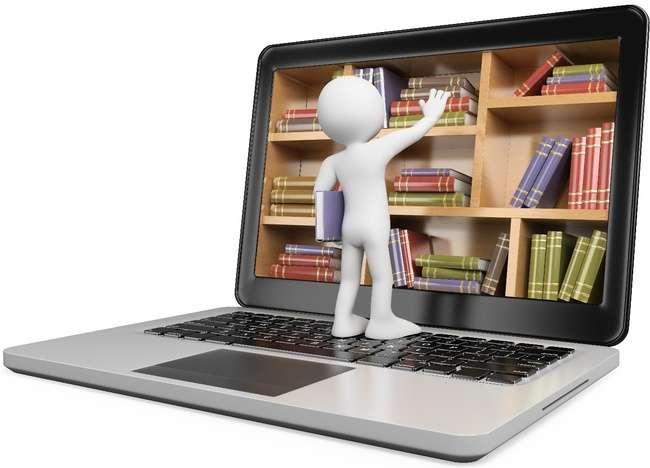 Цифровые образовательные ресурсы
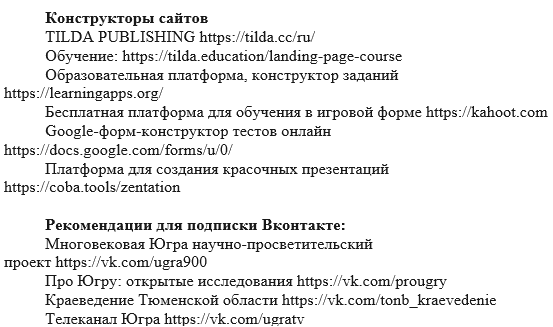 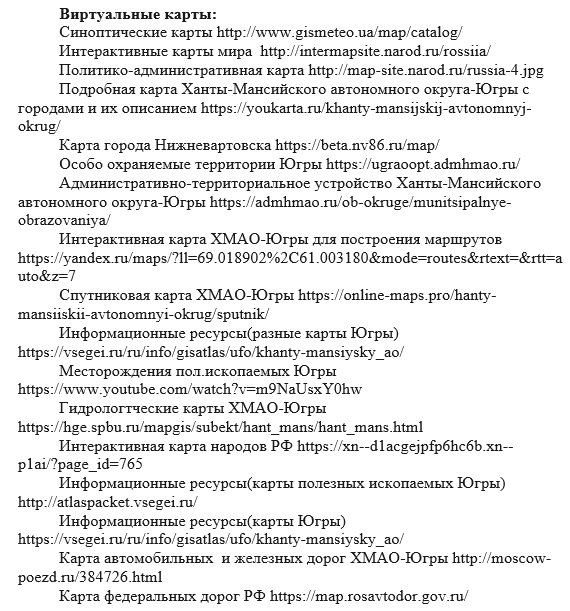 Цифровые образовательные ресурсы
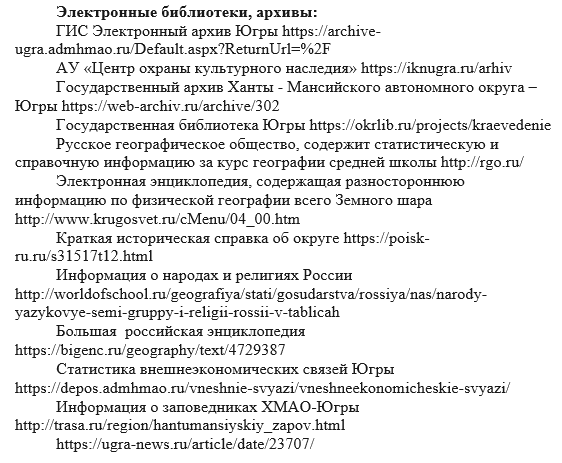 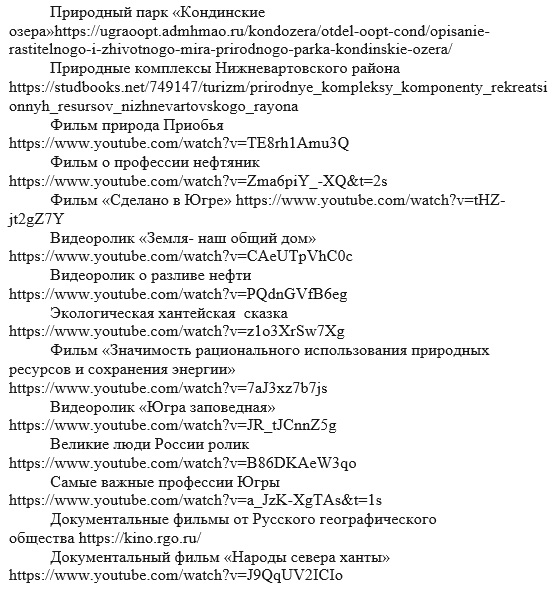